Figure 9.  Effect of reducing the stimulus duration to 0.20 s (A) or of introducing variable short (B) or variable long ...
Cereb Cortex, Volume 12, Issue 12, December 2002, Pages 1254–1268, https://doi.org/10.1093/cercor/12.12.1254
The content of this slide may be subject to copyright: please see the slide notes for details.
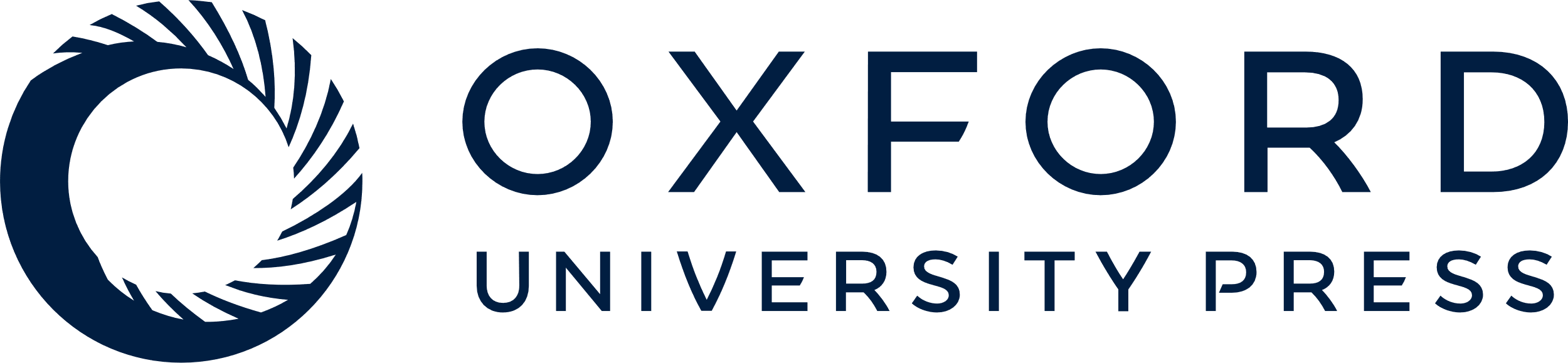 [Speaker Notes: Figure 9.  Effect of reducing the stimulus duration to 0.20 s (A) or of introducing variable short (B) or variable long (C) inter-trial intervals in experiment 2. Mean + SEM percentage correct (left panels) and latency to respond correctly (right panels) in a baseline session preceding the manipulation (□) and in test sessions (□) are shown. Asterisks indicate P < 0.05 compared to the baseline performance. There were significant interactions between the effects of the lesions and the effects of introducing a variable short (B, right) or long (C, left) ITI, with a tendency for mPFC rats to be less affected by these two manipulations than animals in other groups.


Unless provided in the caption above, the following copyright applies to the content of this slide: © Oxford University Press]